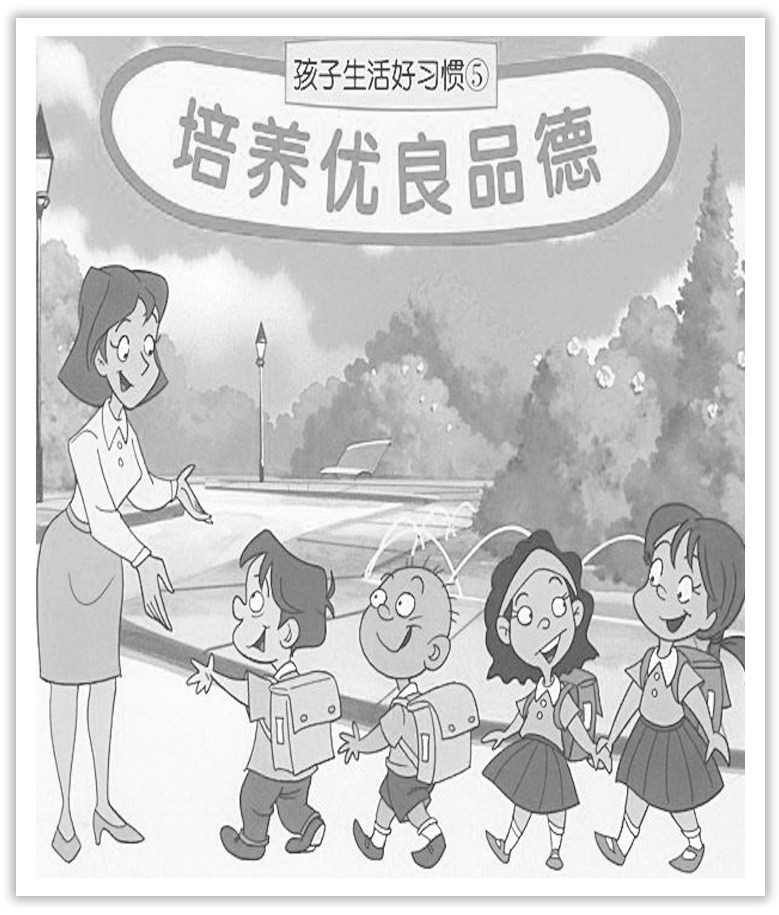 Unit 2 Morals and Virtues
Section Ⅴ　Listening and Talking
WWW.PPT818.COM
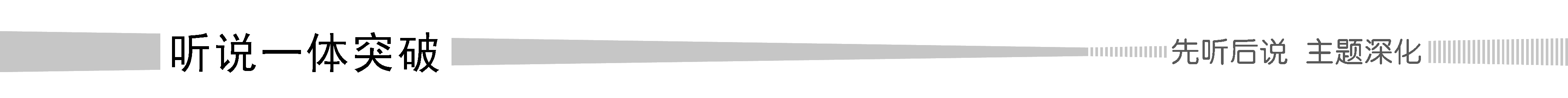 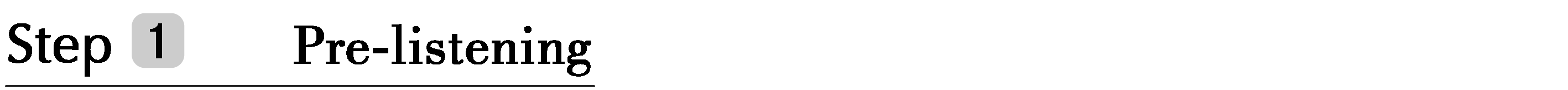 1.Translate the following words and phrases.
①chain n.　　　　	___________________________　　　
②café n.　　　　	________________
③waitress n.  		_________________________  
④pregnant adj.  	________________
一连串(人或事)；链子；链条
咖啡馆；小餐馆
(餐馆的)女服务员；女侍者
怀孕的；妊娠的
2.Brainstorming：What is the importance of kindness?
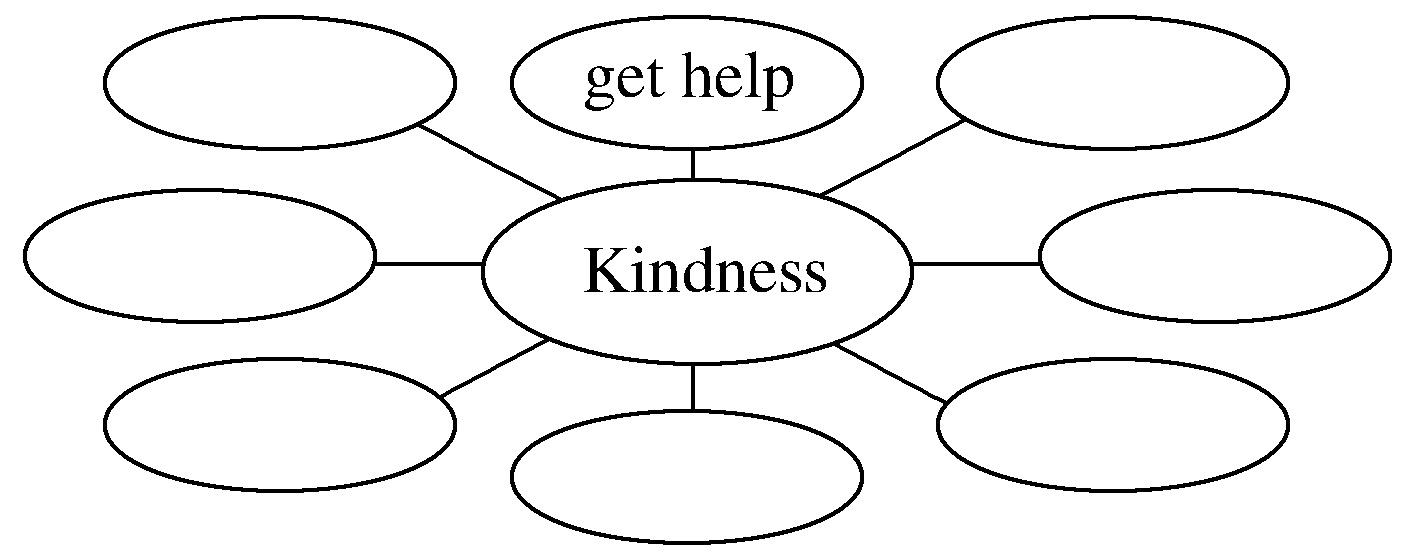 ________________________________________________________________________
The answer is open.
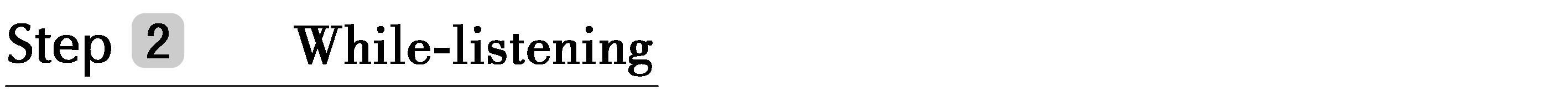 1.Finish Ex.1 on Page 19.
2.Finish Ex.2 on Page 19.
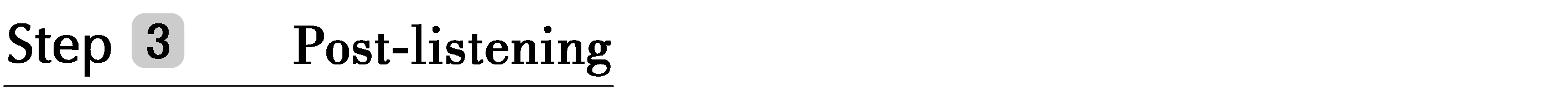 Talking—Finish Ex.3 on Page 19.
语言知识积累
讲述故事的常用表达
1.I still clearly remember what happened during my first speech contest.
	我仍清楚记得第一次参加演讲比赛时发生的事。
2.A dog jumped at me when I was walking in the street.
	我正在街上走的时候，一条狗突然往我身上扑过来。
3.I saw a terrible smashup on my way to school.
	我在去学校的路上看到一起可怕的汽车相撞事故。
4.It was a big day for us.
	对我们来说这是重要的一天。
5.I knew something was happening because there were a lot of people on the street.
	我知道有事发生因为街上人头攒动。
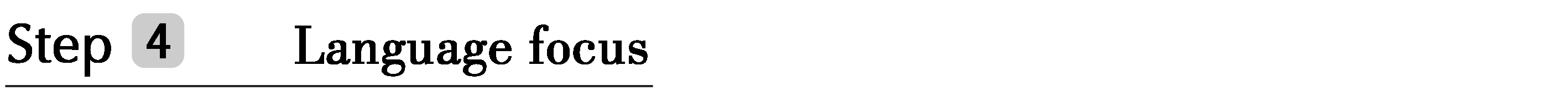 chain n.一连串(人或事)；链子；链条
[合作探究]　体会chain的用法和意义
①He now owns a chain of 970 food stores.
他现在拥有970家连锁食品店。
②The prisoner was led away in chains.
犯人____________给带走了。
[自主发现]
③________________　一连串的；一系列的
④____________ chains   戴着镣铐；在囚禁中；当奴隶
戴着镣铐
a chain of
in
[词块积累]
iron chains 铁链
a chain of events  一连串的事件
[巩固内化]　单句语法填空
①The drug dealer is being kept  ____________ chains.
②Their actions caused  ____________ chain of events to occur throughout the country.
in
a